Design digitaler Schaltkreise
1
Komplexere CMOS Digitalzellen
Kombinatorische Logik
NAND, NOR…
Multiplexer, Dekoder…
Sequentielle Logik
Latches, Flip-Flops
2
Kombinatorisch gibt es 24 = 16 Booleschen Funktionen von zwei Variablen
Die Länge der Ergebnistabelle ist 4 und für jede Zeile haben wir zwei Möglichkeiten.
Die wichtigsten Booleschen Funktionen mit zwei Variablen sind NAND, NOR, EXNOR (Gleichwertigkeit, Äquivalenz).
Da es Inverter gibt, können wir aus NAND, NOR und EXNOR AND, OR und die EXOR bauen
NAND
NOR
EXNOR
3
Warum sind nur drei (bzw. sechs) Funktionen genug?
8 Booleschen Funktionen kann man aus16 durch Negation bekommen - wie AND aus NAND.
Zwei Funktionen (von 8 – wir betrachten z.B. nur diese die 1 in der ersten Zeile haben) sind eigentlich keine Funktionen von zwei sondern nur einer Variable.
Eine Funktion von 8 ist Konstante
Es bleiben 5…
!a
!b
1
4
Zwei Funktionen (von 5) können mit NAND mit invertierten Eingängen realisiert werden
-> NAND, NOR, EXNOR und Inverter sind ausreichend
A
B
A
B
5
EXNOR kann man mit (N)AND, (N)OR und Inverter realisieren
NOR kann man in NAND umwandeln.
Streng genommen wäre z.B. NAND genug.
A
B
A
B
6
EXNOR kann man mit (N)AND, (N)OR und Inverter realisieren
NOR kann man in NAND umwandeln.
Streng genommen wäre z.B. NAND genug.
A
B
A
A
A
B
B
B
7
EXNOR kann man mit (N)AND, (N)OR und Inverter realisieren
NOR kann man in NAND umwandeln.
Streng genommen wäre z.B. NAND genug.
A
B
A
A
A
B
B
B
8
EXNOR kann man mit (N)AND, (N)OR und Inverter realisieren
NOR kann man in NAND umwandeln.
Streng genommen wäre z.B. NAND genug.
A
B
=
A
B
9
NAND und NOR als Schalter-Widerstand Logik
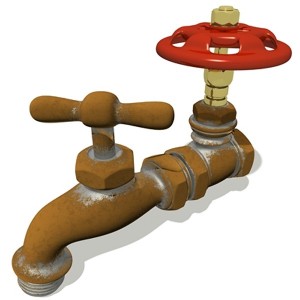 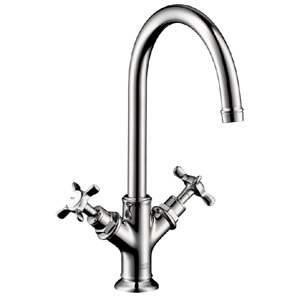 Y
Y
A
A
B
A
A
B
B
B
10
Inverter als RTL Logik 
NMOS und Pullup oder mit PMOS und Pulldown Widerstand
-> CMOS Inverter
Vorteile sind kein DC Strom und ein kleines Layout.
VDD = 1.2
VDD = 1.2
VDD = 1.2
GND = 0
GND = 0
GND = 0
11
NAND, NOR und co. als CMOS
Wie wird ein CMOS Gate gemacht?
Wenn NMOS Teil leitet, soll PMOS Teil nicht leiten, und umgekehrt
Kein Kurzschluss VDD-GND, oder floating-Ausgang
Jede Zeile mit dem Ergebnis 0 -> Serienschaltung von zwei (oder mehreren) NMOS Transistoren die nur für die Eingangswerte dieser Zeile leiten
Man muss alle Eingänge = null invertieren.
Das ganze NMOS Netzwerk ist die Parallelschaltung aller Reihenschaltungen, die Zeilen = 0 entsprechen.
PMOS
B
EXNOR
!B
!A
NMOS
A
12
PMOS Teil macht man dual
Beachten wir, dass PMOS für niedriges Gate-Potential leitet
Man muss alle Eingänge = eins invertieren.
B
EXNOR
!B
A
!A
13
EXNOR
B
!B
EXNOR
A
!A
B
!B
!A
A
14
Oft kann man die logische Funktion vereinfachen
B
NOR
A
B
!B
B
!A
A
A
15
Oft kann man die logische Funktion vereinfachen
B
NOR
A
B
!A
A
16
Oft kann man die logische Funktion vereinfachen
CMOS NOR
PMOS Netzwerk leitet für die Eingangskombination 00 – Reihenschaltung
NMOS Netzwerk leitet immer außer für 00 – Parallelschaltung.
B
NOR
A
B
A
17
CMOS NAND
NAND
A
B
B
A
18
Es ist leicht die NAND und NOR auf mehr als 2 Eingänge zu erweitern
X1
X2
X3
X1
X3
X2
X2
X3
X1
X1
X2
X3
19
Einige Regeln
NMOS Teil leitet für die Zeilen mit null-Ergebnis
PMOS Teil leitet für die Zeilen mit eins-Ergebnis
PMOS und NMOS Teile dürfen nie gleichzeitig leiten, sonst hätten wir einen großen Querstrom und der Ausgang wäre undefiniert
PMOS und NMOS Teil sollen auch nie gleichzeitig offene Verbindungen sein. In dem Fall wäre der Ausgang von den Versorgungslinien getrennt. Der logische Wert wäre undefiniert
Gate mit offenem Ausgang befindet sich im hochohmigen Zustand
20
EXNOR
Variante 1
8 Transistoren
B
!B
A
!A
B
!B
!A
A
21
EXNOR
Disjunktive Normalform
EXOR = (!A & !B) | (A & B)
=
Variante 1
Variante 2
8 Transistoren
4 (INVs) + 12 (NANDs) Transistoren
B
!B
A
B
A
!A
A
B
!B
B
!A
A
22
Noch komplexere Gates
Gatter mit 3 Eingängen
Der wichtigste und vielseitigste Bauteil in Digitaltechnik ist der Multiplexer
Je nachdem ob der Select-Eingang null oder eins ist, ist der Ausgang X0 oder X1
Im Verilog Code: Y = sel ? X1 : X0
Disjunktive Normalform: Y = !sel & X0 | sel & X1
Sel
X0
Sel
X1
23
Noch komplexere Gates
Gatter mit 3 Eingängen
Der wichtigste und vielseitigste Bauteil in Digitaltechnik ist der Multiplexer
Je nachdem ob der Select-Eingang null oder eins ist, ist der Ausgang X0 oder X1
Im Verilog Code: Y = sel ? X1 : X0
Disjunktive Normalform: Y = !sel & X0 | sel & X1
3x4 + 2 = 14 Transistoren
Sel
X0
Sel
X1
24
Warum ist ein Multiplexer so wichtig?
Jede logische Funktion kann mit Multiplexern, Invertern und logischen Konstanten realisiert werden
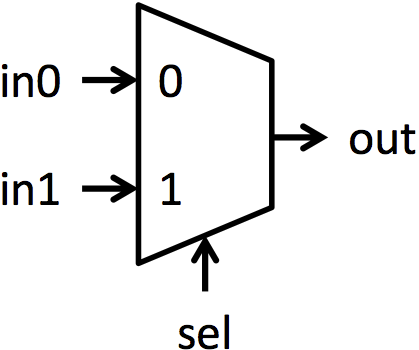 X0
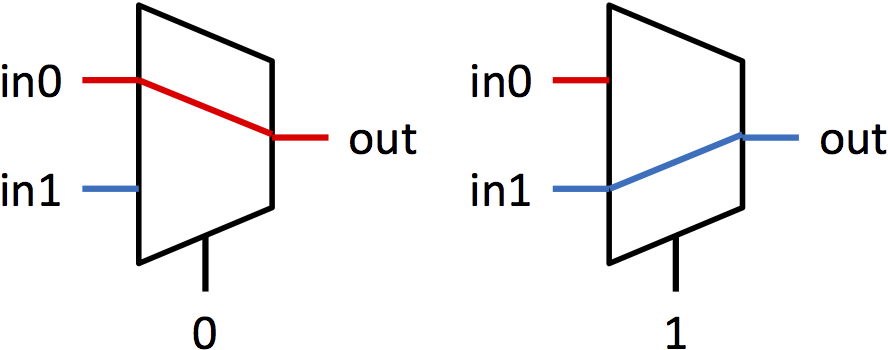 X1
Sel
25
Beispiel: AND
AND ist null wenn die Variable A null ist, unabhängig von B
-> A an Select anschließen, an Eingang X0 schließen wir die logische 0
Wenn A eins ist (Select = 1), hängt das Ergebnis von Variable B ab
-> Variable B wird an Eingang X1 angeschlossen.
AND = A ? B : 0
0
X0
B
X1
Sel
A
26
Beispiel EXNOR
EXNOR = A ? B : !B
!B
X0
B
A
X1
Sel
B
A
27
Multiplexer kann auch einfacher (als unten) realisiert werden.
3x4 + 2 = 14 Transistoren
Sel
X0
Sel
X1
28
…
29
Wir können die Gatter so erweitern, dass sie sich im hochohmigen Zustand befinden können
-> Gated Inverter
Wenn der Enable Eingang eins ist, funktioniert der Inverter wie ein gewöhnlicher Inverter
En
En
30
Mit Enable = null, ist der Ausgang von VDD und GND getrennt, der Ausgang „schwebt“ (float) im hochohmigen (high impedance) Zustand
En
En
31
Schaltung
En
Schlecht – leitet 1 nicht
32
Schaltung
Gut
EnB
En
En
EnB
EnB = !En
33
Schaltung
EnB
EnB
En
En
En
EnB
En
EnB
34
Schaltung
En
EnB
EnB
EnB
En
En
35
Multiplexer mit Gated Invertern
Wir brauchen zwei normale- und zwei Gated Invertern – es sind insgesamt 2 x 2 + 2 x 4 = 12 Transistoren - besser
SelB
X0
Sel
0
X0
X1
B
X1
Sel
A
Sel
SelB
36
Oft werden auch mehrfache Multiplexer verwendet.
ZB wenn man die digitalen Signale von mehreren Quellen über eine Leitung übertragen möchte.
2->1 Multiplexer
4->1 Multiplexer…
Realisierung s. Folie 40
X0
X1
X2
X3
Sel(1:0)
37
Decoder.
Beispiel: 8-bit Eingang D(7:0) (binäre Zahl) und 28 Ausgänge.
Falls Eingang = m (binär Kodiert) ist der m-te Ausgang 1. Alle anderen Ausgänge sind null.
Y0
D(7:0)
Y255
38
Realisierung
28 AND Gattern mit n Eingängen
Wenn z.B. das AND Gate dem Ausgang 5 gehört, sollte es „1“ für die binäre Zahl D(7:0) = 0000_1001 erzeugen
Y5 = !D7 & !D6 & !D5 & !D4 & D3 & !D2 & !D1 & D0
Alle Variablen, die null sind, werden negiert
In solcher Realisierung brauchen wir 256 ANDs mit 8 Eingängen und 8 Invertern für Di Negationen. Das sind insgesamt 256 x 18 + 8 ~ 4600 Transistoren.
Y0
D7
Y5
D(7:0)
9
16
17
D1
Y255
D0
8
18
1
39
256->1 Multiplexer – Realisierung
1x4600T + 256 x 6T + 2T = 6100 Transistoren
En0
En0
Decoder
X0
En1
Sel(7:0)
X1
X0
En255
X1
En255
X255
X255
Sel(7:0)
40
256->1 Analog Multiplexer – Realisierung
En0
En0
Decoder
X0
En1
Sel(7:0)
X1
AMUX
X0
En255
X1
En255
EnB
X255
X255
En
Sel(7:0)
En
EnB
41
Analog Multiplexer leitet in beide Richtungen
Demultiplexer
Wenn man in einem Analogmultiplexer die Eingänge und Ausgänge „vertauscht“ bekommt man einen Demultiplexer.
En0
En0
Decoder
Y0
En1
Sel(7:0)
Y1
DMUX
Y0
En255
Y1
En255
EnB
Y255
Y255
En
Sel(7:0)
En
EnB
42
Digital Demultiplexer
Demultiplexer mit Eingang 1 -> Dekoder
256 x 22T + 8 x 2T ~ 5600T
Y0
Sel7
X
Y5
Y255
Sel(7:0)
Sel1
Sel0
X
43
Zusammenfassung:
Multiplexer
Demultiplexer
Dekoder
Coder (nächstes mall)
Multiplexer
Demultiplexer
Decoder
Demux mit X=1
Y0
Y0
X0
X1
X
D(7:0)
Y
Decoder
Y255
Y255
X255
Sel(7:0)
Sel(7:0)
44
Multiplexer kann mit weniger Transistoren realisiert werden
Baumstruktur
In jedem Knoten verwenden wir jeweils einen (2->1) Multiplexer. Der Select Eingang vom Multiplexer der ersten Stufe wird an Sel0 angeschlossen, usw.
Sel0
Sel1
Sel2
Sel3
SelB
X0
X1
X0
Sel
X1
Sel
SelB
X15
45
256->1 Multiplexer
255 (2->1) x 4T + 8 x 2T ~ 1000 Transistoren (6.1x kleiner)
Die Schaltung ist langsamer – mehrere Stufen
Sel0
Sel1
Sel2
Sel3
SelB
X0
X1
X0
Sel
X1
Sel
SelB
X15
46
Auch ein Demultiplexer (und Dekoder) kann als Baumstruktur realisiert werden
 In jedem Knoten verwenden wir jeweils einen (1->2) Demultiplexer
255 (1->2) x 12T + 8 x 2T ~ 3000 Transistoren
Sel3
Sel2
Sel1
Sel0
Y0
SelB
Sel
2
2
Y1
Y0
Y1
X
Y15
47
Sequenzschaltungen
S. Vorlesung 1 – Latch und Flip-Flop
Latch – speichert ein Eingangsniveau (auf einem Kondensator) wenn Load Signal = 1. Wenn Load = 0, der Zustand bleibt erhalten
Flip-Flop – 2 Latch-es in Reihe
Der Eingangswert D wird im Moment der steigenden Talkflanke gespeichert
Spätere Änderungen am D-Eingang haben keine Wirkung auf den Ausgang bis zur nächsten Taktflanke
Latch
Flip-Flop
Ld
~CLK
CLK
D
Q
D1
Q1
D2
Q2
48
Es erinnert an ein System mit Schleusen.
A
B
C
Ld=0
Ld=1
Ld=1
D=6
Q=6
D=5
D=5
Q=5
D
E
F
Ld=0
Ld=0
Ld=1
D=6
Q=6
Q=6
D=2
D=2
Q=2
49
Es erinnert an ein System mit Schleusen.
A
B
C
Ck=0
Ck=0->1
Ck=1
Ck=1
D=6
D=5
D=5
Q=5
Q=5
D
E
F
OK
Ck=0->1
Ck=1->0
Ck=0
Ck=1
D=6
Q=5
Q=5
D=2
D=2
Q=2
50
Es erinnert an ein System mit Schleusen.
A
B
C
Ck=0
Ck=0->1
Ck=1
Ck=1
D=6
D=5
D=5
Q=5
Q=5
D
E
F
Nicht OK
Ck=0->1
Ck=1->0
Ck=0
Ck=1
D=6
Q=6
Q=6
D=2
D=2
Q=2
51
Nachteil einer Latch Schaltung mit Kondensator – sie kann den Zustand nicht beliebig lange halten.
Der Kondensator wird langsam entladen.
Dynamische Logik.
Latch
Flip-Flop
Ld
~CLK
CLK
D
Q
D1
Q1
D2
Q2
52
Statische Speicherzellen
Vout
Vin
Vout
Vin
53
Statische Speicherzellen
Wenn wir den Ausgang des zweiten Inverters mit dem Eingang des ersten verbinden, haben wir Vin = Vout.
Der Zustand der Schaltung liegt im Schnittpunkt der Kennlinie Vout = f(Vin) und der Gerade Vout = Vin.
Vout
Vin
Vout
Vout/Vin=1(VDD)
Vout/Vin~VDD/2
Vin=Vout
Vin
Vout/Vin=0
54
Drei Schnittpunkte
1. Vout/Vin = 0 (logische 0)
2. Vout/Voin = VDD (logische 1)
3. Vout=Vin ~ VDD/2 (undefiniert).
Vout
Vin
Vout
Vout/Vin=1(VDD)
Vout/Vin~VDD/2
Vin=Vout
Vin
Vout/Vin=0
55
Die ersten zwei Arbeitspunkte sind stabil
kleine Störung Delta
Vin = Vout – Delta
Vout wird nicht beeinflusst
Vout
Vin
Vout
Delta
+
Vin=Vout
Vin
56
Der dritte Arbeitspunk ist instabil
Vin = Vout – Delta
Verringerung von Vin führt zu noch größerer Verringerung von Vout
Die Schaltung kommt aus dem instabilen Arbeitspunkt immer in den Arbeitspunkt Vout/Vin = 0 oder in den Arbeitspunkt Vout/Voin = VDD
Vout
Vin
Vout
Delta
+
Vin
57
Der dritte Arbeitspunk ist instabil
Vin = Vout – Delta
Verringerung von Vin führt zu noch größerer Verringerung von Vout
Die Schaltung kommt aus dem instabilen Arbeitspunkt immer in den Arbeitspunkt Vout/Vin = 0 oder in den Arbeitspunkt Vout/Voin = VDD
Vin
Vout
Vout/Vin~VDD/2
Delta
+
Vout/Vin=1(VDD)
Vout/Vin=0
58
Die Schaltung ist die Basis einer SRAM Zelle
Q
59
Ein Latch basiert normalerweise auf einer modifizierten Version der Speicherzelle.
Multiplexer wird benutzt, Select Eingang ist an Load Signal angeschlossen
Load=Sel
LoadB=SelB
LoadB
X0
Load
D
X1
60
Wenn Load = 1, das Latch ist „transparent“ – der Eingang ist direkt am Ausgang sichtbar.
Load=1
LoadB=0
X0
Load
D
X1
61
Wenn Load = 0, haben wir dieselbe Schaltung wie in einer RAM Zelle. Der Multiplexer behält den Zustand
Load=0
LoadB=1
LoadB
X0
D
X1
62
Einen Flip-Flop bilden wir aus zwei Latches
Es soll dabei vermieden werden, dass beide Latches gleichzeitig transparent werden, vor allem wenn wich Ck von 1 auf 0 ändert (inaktive Flanke)
Ck
CkB
Transparent für Ck
Transparent für CkB
SelB=Ck
SelB=CkB
X0
X0
Q
Sel=CkB
Sel=Ck
D
X1
X1
63
Kapazitive Last verlangsamt die CMOS Schaltungen
Schlechte Idee – viele Flip-Flops teilen zwei Taktinvertern
Layout kleiner aber funktioniert nicht
CkB
Ck
Ck
Ck
CkB
CkB
Beide Latches im FF transparent?
64
Um solche Probleme zu vermeiden, werden die Takt-Inverter in der Regel im Flip-Flop eingebaut.
CkB
Ck
Besser!
CkB
Ck
65
Um solche Probleme zu vermeiden, werden die Takt-Invertern in der Regel im Flip-Flop eingebaut.
Ck
Noch Besser!
CkBInt
Ck
CkInt
66
Nach dem Einschalten der Spannungsversorgung befindet sich ein Flip-Flop, genauso wie eine RAM Zelle, in einem unbekannten logischen Zustand.
Wir können uns vorstellen, dass sich zuerst alle Flip-Flops in den astabilen Zustand befinden und dann in logisch Eins oder Null Zustand kommen.
Um einen unbekannten Anfangszustand zu vermeiden, werden die Flip-Flops oft so erweitert, dass sie ein asynchrones Reset Signal haben.
SelB=Ck
SelB=CkB
X0
X0
Q
Sel=CkB
Sel=Ck
D
X1
X1
Reset
Reset
67
Betrachten wir einen solch erweiterten FF im Ck=0 Zustand
In dem fall ist das erste Latch im Speichermodus
Reset = 1 (aktiv high) erzwingt logische Null am Ausgang, sie wird rückgekoppelt. (Eins kommt an den zweiten NOR Eingang)
Auf diese Weise bleibt Null gespeichert auch wenn Reset wieder inaktiv (null) wird.
SelB=Ck
SelB=CkB
X0
X0
1
0
Q
Sel=CkB
Sel=Ck
1
D
X1
X1
Reset
Reset
68
Betrachten wir einen solch erweiterten FF im Ck=0 Zustand
In dem fall ist das erste Latch im Speichermodus
Reset = 1 (aktiv high) erzwingt logische Null am Ausgang, sie wird rückgekoppelt. (Eins kommt an den zweiten NOR Eingang)
Auf diese Weise bleibt Null gespeichert auch wenn Reset wieder inaktiv (null) wird.
SelB=Ck
SelB=CkB
X0
X0
1
0
Q
Sel=CkB
Sel=Ck
0
D
X1
X1
Reset
Reset
69
Im Flip-Flop ist immer wenigstens ein Latch im Speicherzustand, so dass ein Reset immer möglich ist wenn beide Latches die Reset Logik enthalten.
Asynchron Reset ist stärker als der Takteingang. Sobald Reset = 1 wird, wird der Flip-Flop Ausgang null, unabhängig von D und Ck Eingängen
SelB=Ck
SelB=CkB
X0
X0
Q
Sel=CkB
Sel=Ck
D
X1
X1
Reset
Reset
70
Weitere Beispiele der Logikelementen
TTL NAND
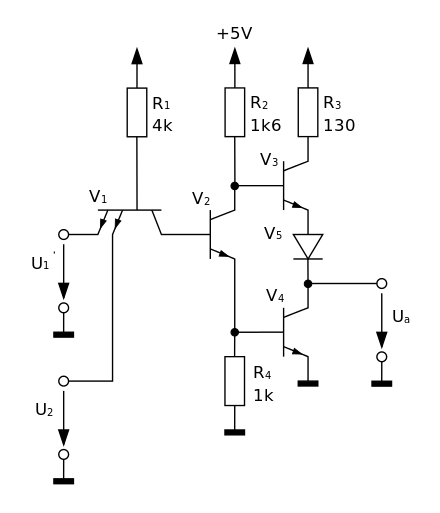 TTL NAND – U1 = 0
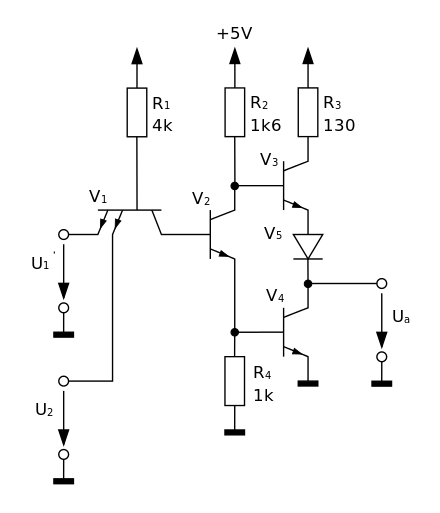 leitet
0
sperrt
0
5-2*0.6
0
sperrt
TTL NAND – U1/2 = 1
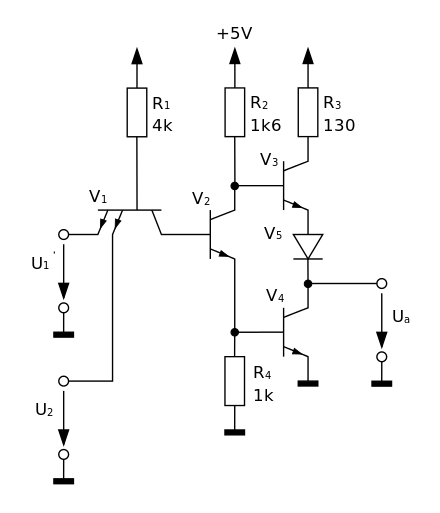 ~0
sperrt
leitet
IB
5-2*0.6
~0
IB
leitet
Logische Bausteine in TTL-Technik haben gegenüber CMOS-Bausteinen den Vorteil, dass sie unempfindlicher gegenüber elektrostatischen Entladungen sind. Der Nachteil liegt wegen der stromgesteuerten Transistoren in einer im Vergleich zu CMOS deutlich höheren Leistungsaufnahme (Stromverbrauch) bei statischem Betrieb.
Eine Besonderheit von TTL-Schaltungen besteht darin, dass an Eingängen jedes Potential zwischen 0 V und 5 V liegen darf und sie daher auch unbeschaltet bleiben dürfen, ohne dass untolerierbar große Querströme entstehen. Eine Besonderheit einer diskret aufgebauten TTL-Schaltung besteht darin, dass unbeschaltete Eingänge wirken, als lägen sie auf High-Pegel.
ECL
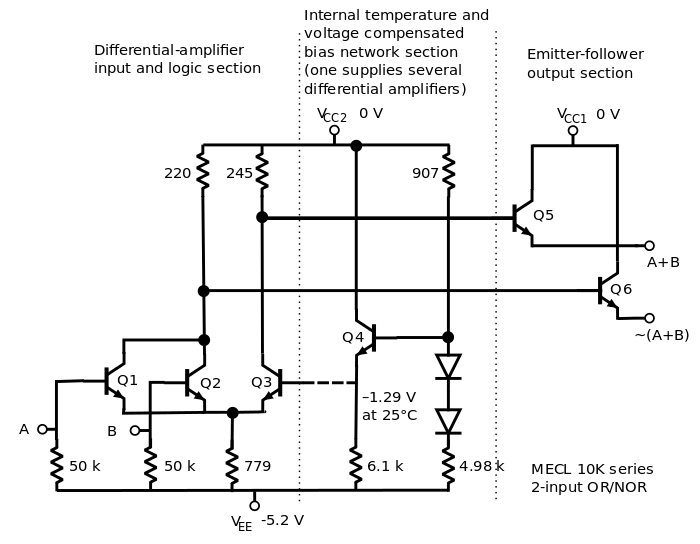 Die ECL-Familie gehört zu den schnellsten erhältlichen Logikfamilien. Dies wird erreicht, da (anders als zum Beispiel bei der Transistor-Transistor-Logik) im normalen Betriebszustand kein Transistor in Sättigung geht.
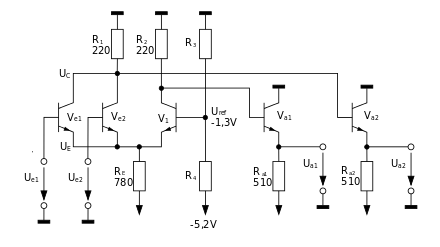 DCL
Vdd
VP
out
SR-Latch
Ringoszillator
SR  D-latch
(counter)
D-Latch
Oscillator
OutN/P
Simple D-latch (TS latch)
InP
InN
InP/N
B
OutN/P
A
MA
MB
RN
SP
RP
SN
LdP
LdN
LdN
IL
I0
LdP
78
Neuromorphic silicon neuron circuits
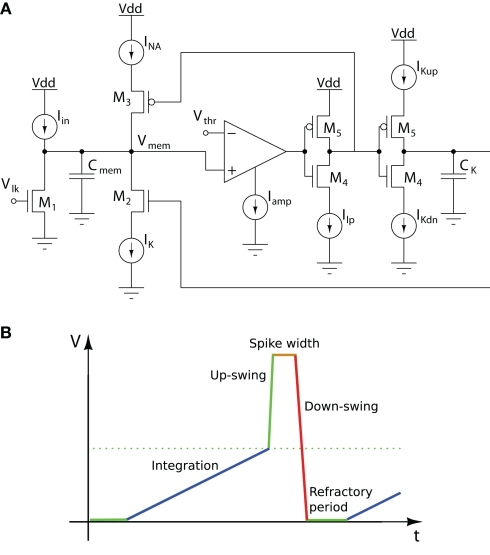 https://www.youtube.com/watch?v=ZoT82NDpcvQ
https://www.youtube.com/watch?v=S-4Yu3pB_dk